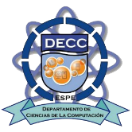 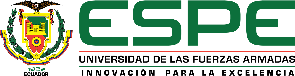 REEMPLAZO DE APLICACIONES MÓVILES TRANSACCIONALES POR MEDIO DE APLICACIONES INTEGRADAS EN FACEBOOK MESSENGER. CASO DE ESTUDIO: TIENDA VIRTUAL DE ARTÍCULOS DEPORTIVOS
AUTORES: 	JONATHAN ANDRADE
		JOSÉ BENAVIDES
DIRECTOR: 
ING. HENRY CORAL
ENERO 2020
Agenda
Antecedentes
Problema
Justificación
Objetivos
Diseño e Implementación
Aplicación de la metodología
Evaluación
Resultados
Conclusiones 
Trabajo Futuro
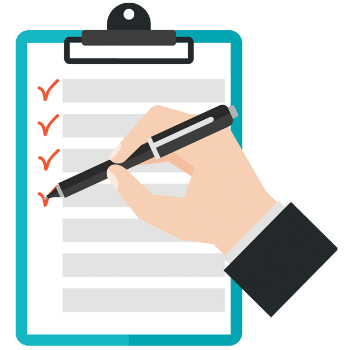 Antecedentes
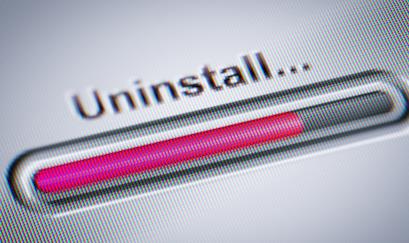 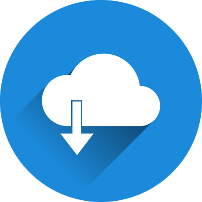 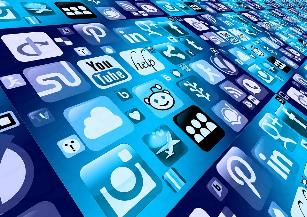 95%
50 millones
Problema
Las aplicaciones móviles son subutilizadas.
24% abandonan después de un solo uso

63% utilizan menos de 10 veces

Falta de recursos del dispositivo (memoria, procesamiento, etc.)

Fallas de compatibilidad con los dispositivos.

Problemas de usabilidad.
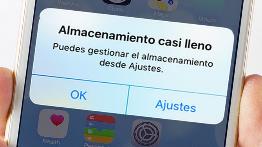 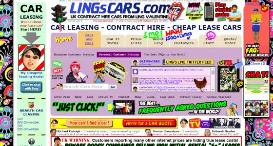 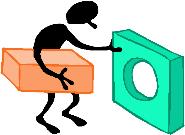 Justificación
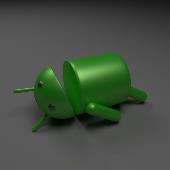 63% de personas utiliza una aplicación menos de 10 veces
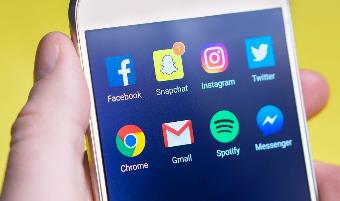 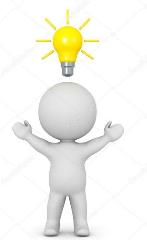 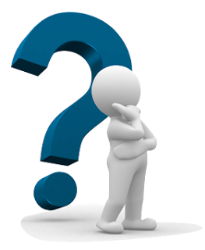 >30 días
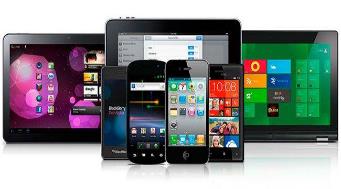 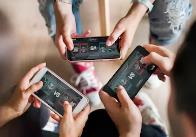 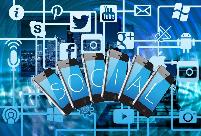 Objetivo General
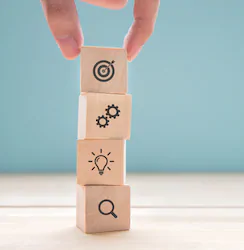 Estudiar la factibilidad de reemplazar efectivamente aplicaciones móviles transaccionales por medio de aplicaciones integradas en Facebook Messenger a través de un estudio comparativo, a nivel de recursos, tiempos de desarrollo y usabilidad.
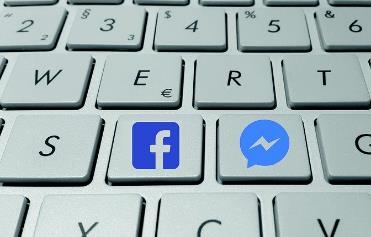 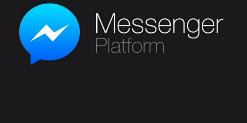 Objetivos Específicos
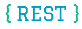 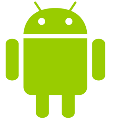 Desarrollar un prototipo funcional de una aplicación móvil nativa transaccional en Android, que implemente las principales funcionalidades de una tienda virtual. 
Desarrollar un prototipo aplicación integrada en Facebook Messenger utilizando servicios web tipo REST y la API de Facebook Messenger.
Evaluar las características de la aplicación integrada con el fin de contrastar con la aplicación móvil nativa transaccional y evaluar el nivel de usabilidad, consumo de recursos y tiempo de desarrollo.
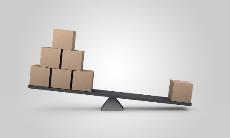 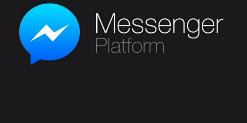 Agente de respuesta virtual (chatbot)
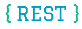 Un agente de respuesta virtual o chatbot es un programa informático que puede interactuar con los usuarios utilizando el lenguaje natural. 


A través de la plataforma Facebook Messenger, los chatbots son capaces de responder con mensajes estructurados que incluyen texto, imágenes, enlaces y botones de acción.
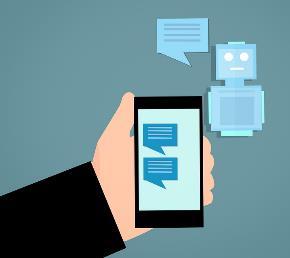 Diseño e Implementación
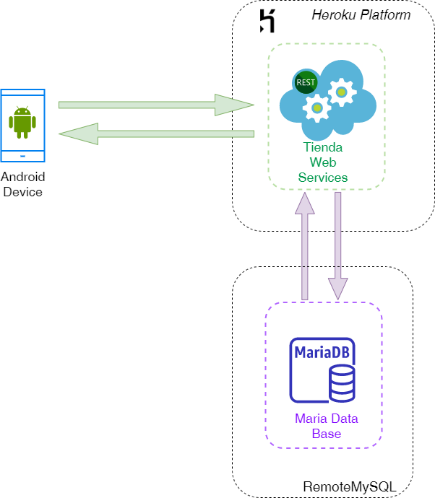 Arquitectura App Móvil
Diseño e Implementación
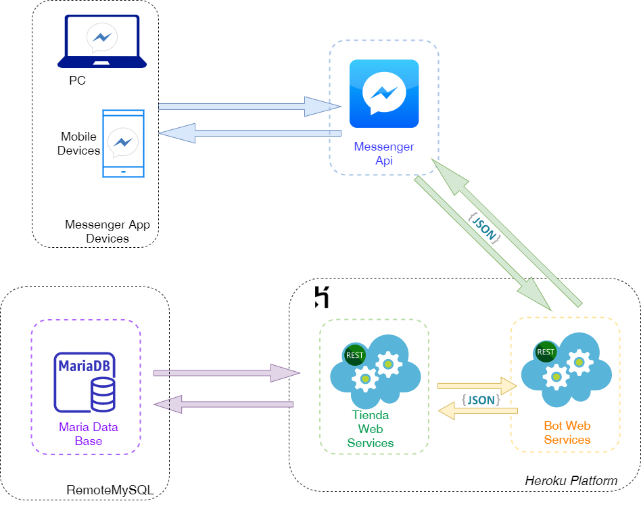 Arquitectura App Integrada en Facebook Messenger
Metodología de evaluación
ENFOQUE SISTEMÁTICO PARA LA EVALUACIÓN DE DESEMPEÑO
Selección de métricas y parámetros
Metodología de evaluación
ENFOQUE SISTEMÁTICO PARA LA EVALUACIÓN DE DESEMPEÑO
Experimentación por parámetro de evaluación
Evaluación Usuarios
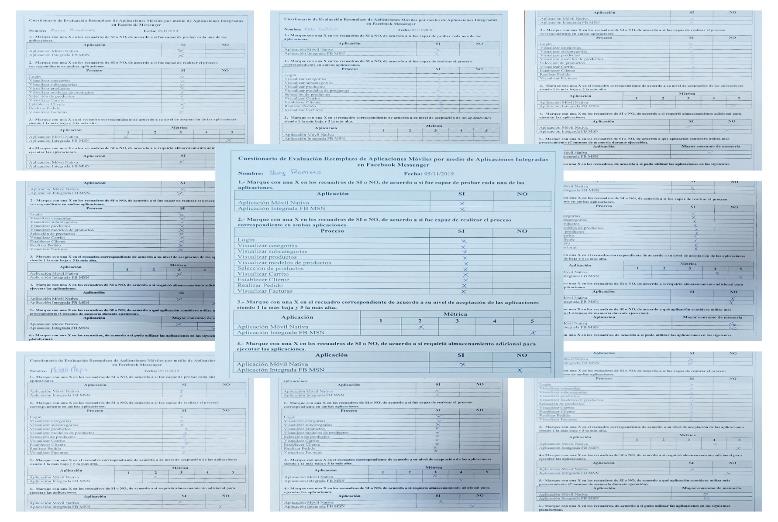 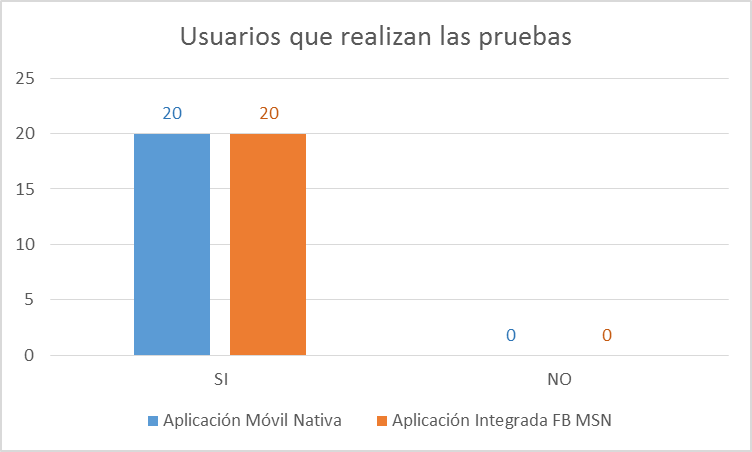 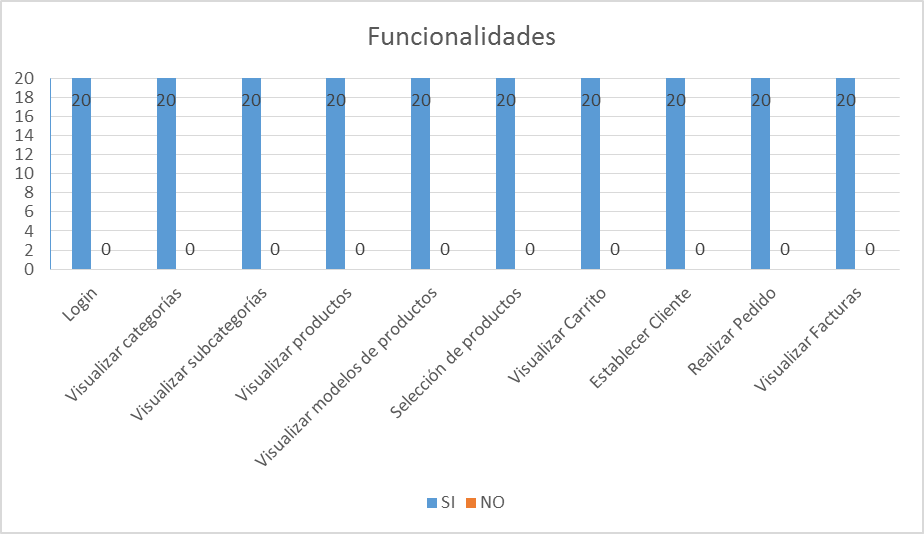 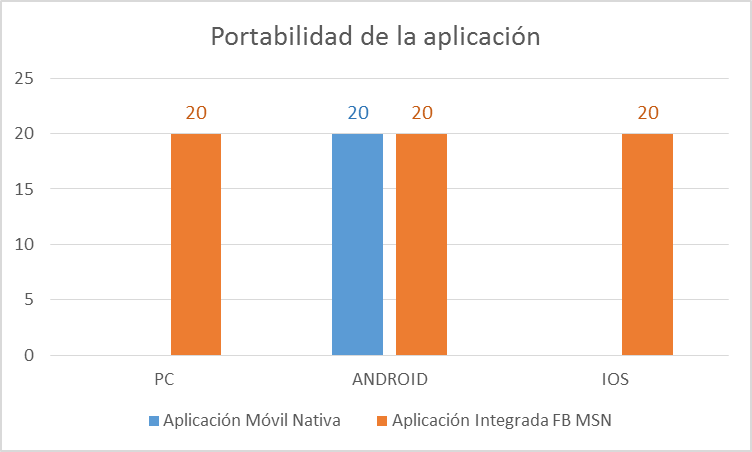 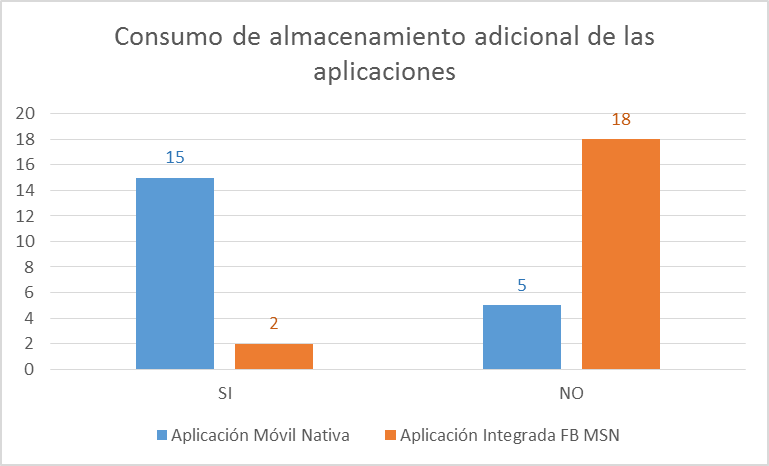 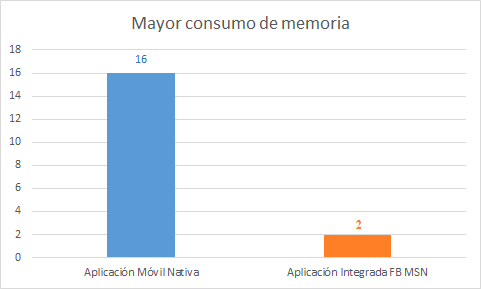 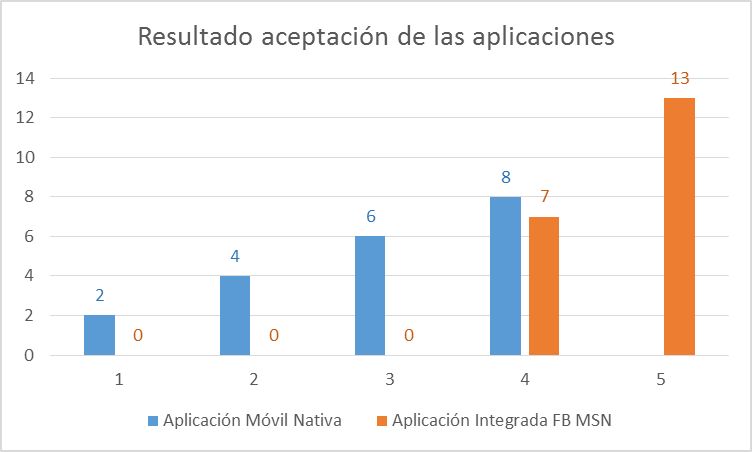 Evaluación técnica
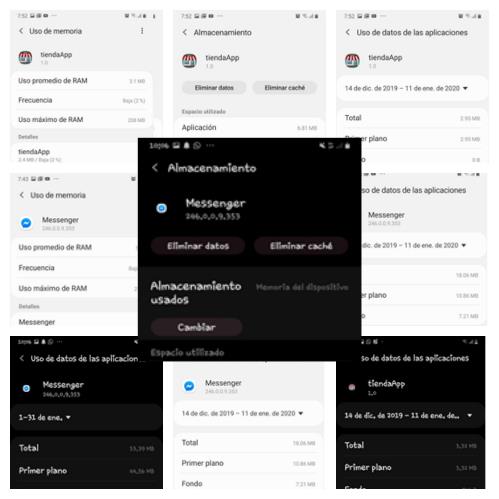 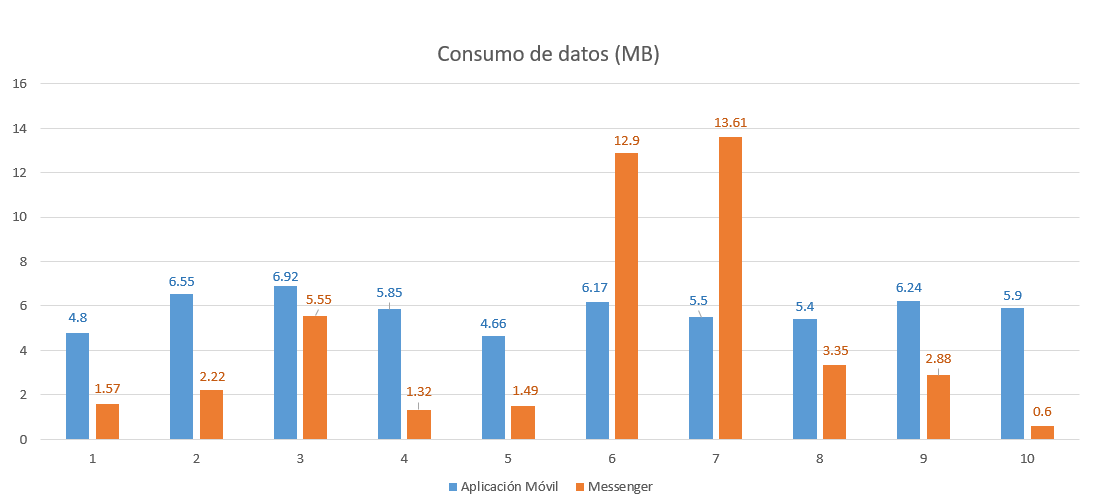 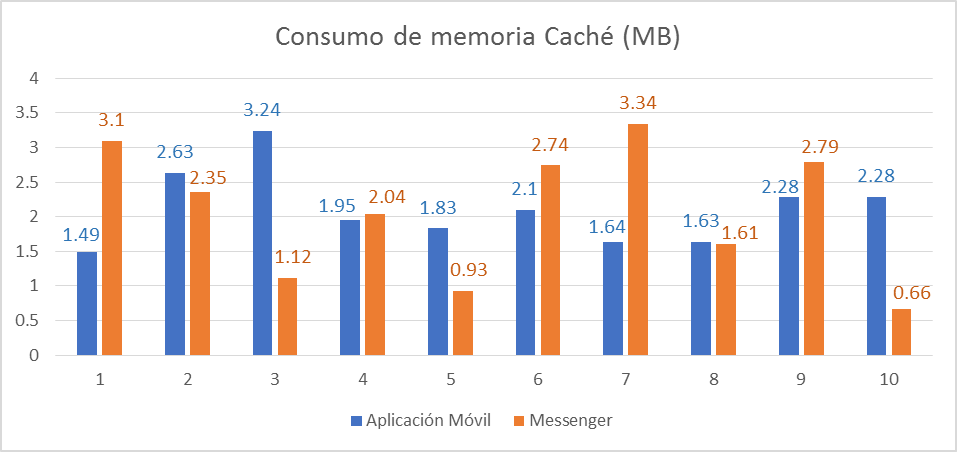 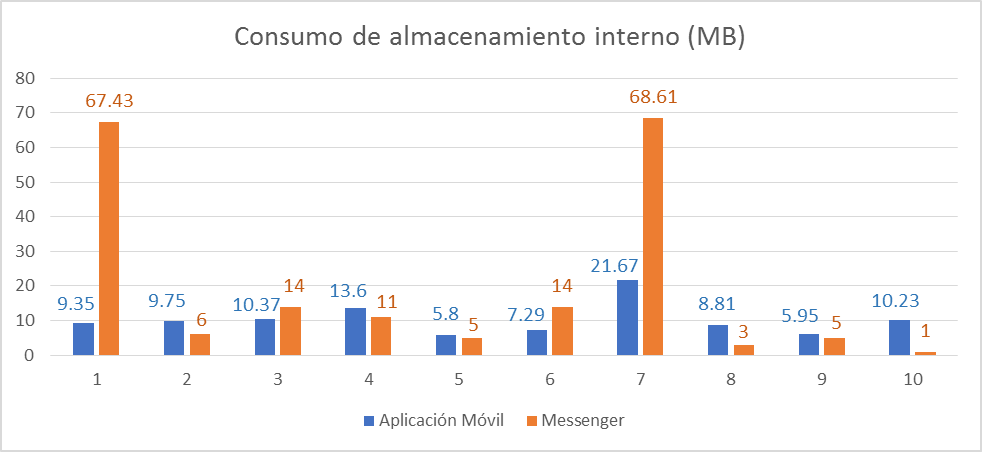 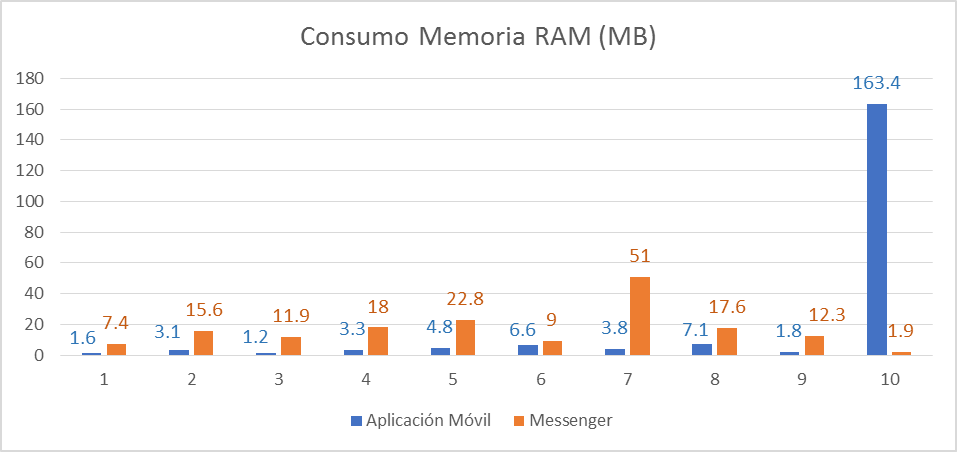 Análisis de Costos
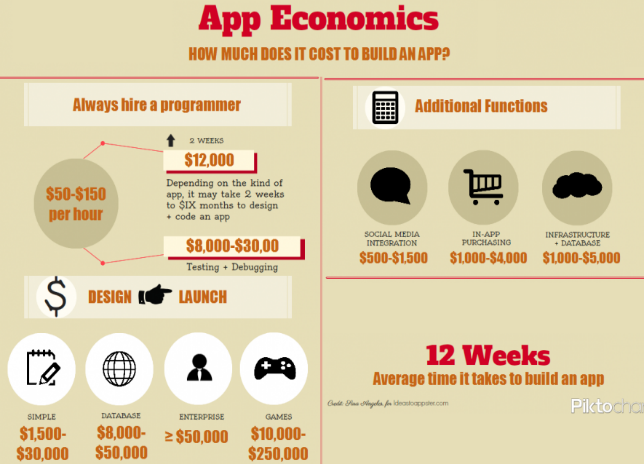 Según el portal 2000Carreras.com el salario promedio mensual de un programador senior ecuatoriano en 2019 ronda los $1300 dólares ($8 por hora).
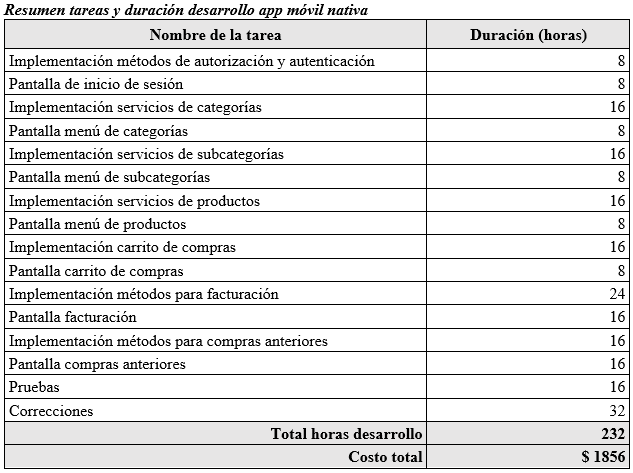 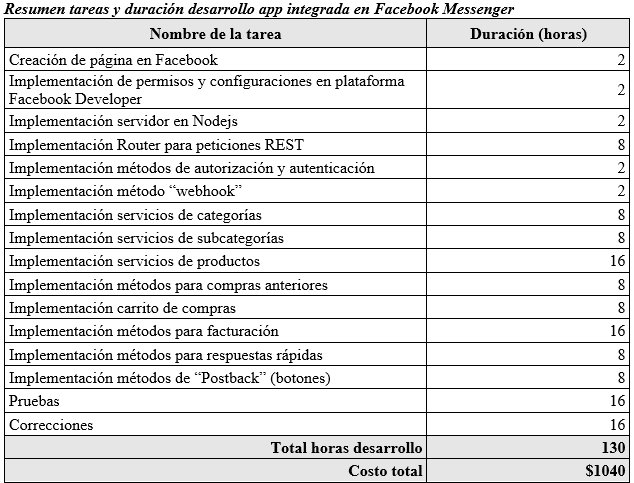 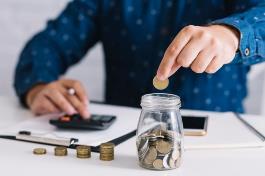 56.03%
Ventajas aplicación Integrada en FB MSG
Facilita la distribución y despliegue.

Puede utilizar características y herramientas propias de Facebook Messenger.
Puede integrarse a otras aplicaciones de mensajería instantánea.
Puede implementar plataformas de inteligencia artificial.
Disminuye el uso de recursos del dispositivo móvil.
Puede ser utilizada en cualquier dispositivo inteligente con un navegador web.
Baja complejidad en el desarrollo.
Disminuye costos de desarrollo y de mantenimiento.
Se puede empezar una solicitud en un dispositivo y continuarlo en otro.
Se conserva un historial tanto en el chat del negocio como en del cliente.
Mejora la seguridad.
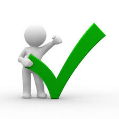 Desventajas aplicación Integrada en FB MSG
La personalización está limitada a la plataforma en la que se integra.
La disponibilidad depende de la plataforma de Facebook y del servidor propio.
Se necesita tener registrada una cuenta en Facebook.
Requiere mantener conexión a internet durante toda la transacción.
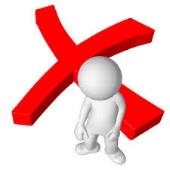 Conclusiones
La aplicación integrada en Facebook Messenger demostró ser capaz de reemplazar las funcionalidades de la aplicación móvil.





La aplicación Integrada en Facebook Messenger fue capaz de ser utilizada en varios dispositivos de diferentes plataformas a diferencia de la aplicación móvil que solo pudo ser ejecutada en dispositivos Android.
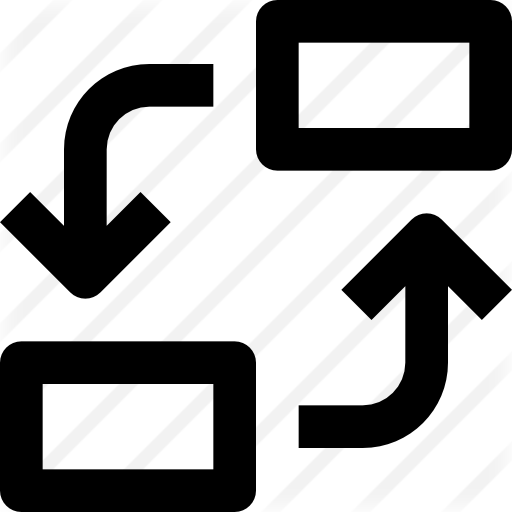 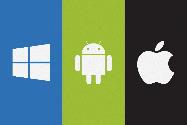 Conclusiones
Debido a que la aplicación integrada se ejecuta por medio de la plataforma de Facebook Messenger, la cual incluye otro tipo de contenidos ajenos al proceso evaluado, la medición de recursos necesarios para realizar una transacción se vuelve complicada.



El desarrollo de una aplicación integrada disminuye costos de desarrollo, despliegue, mantenimiento y seguridad.
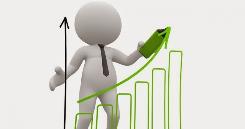 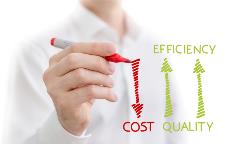 Trabajo Futuro
Implementar una plataforma de inteligencia artificial en el servidor del chatbot, permitiendo mantener una conversación más natural y fluida con el usuario, mejorando la toma de decisiones y el análisis de los mensajes de manera semántica.
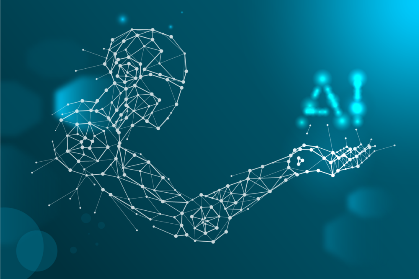